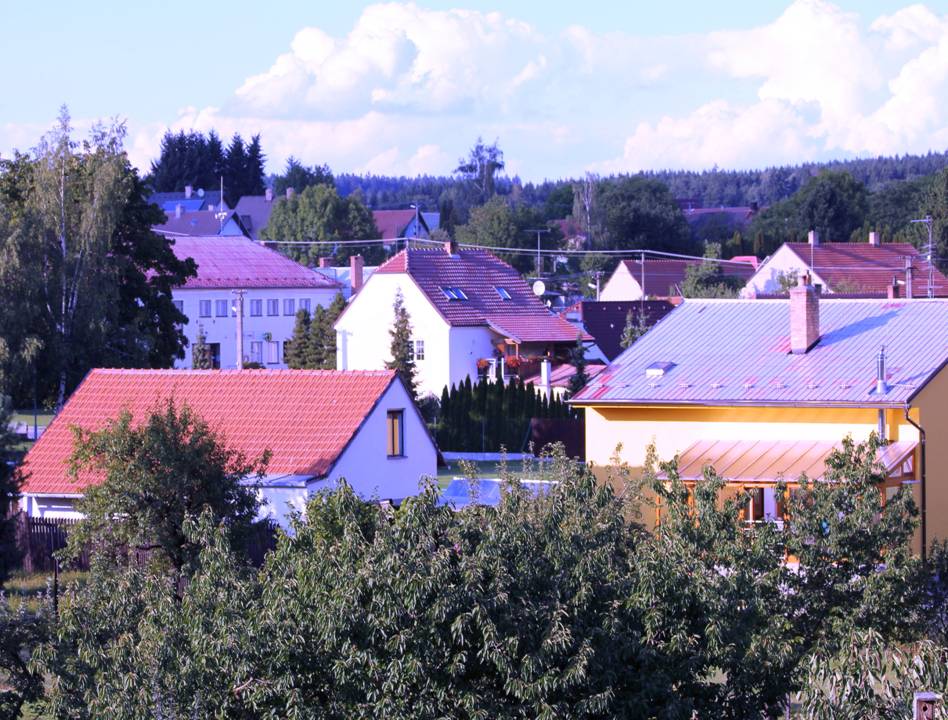 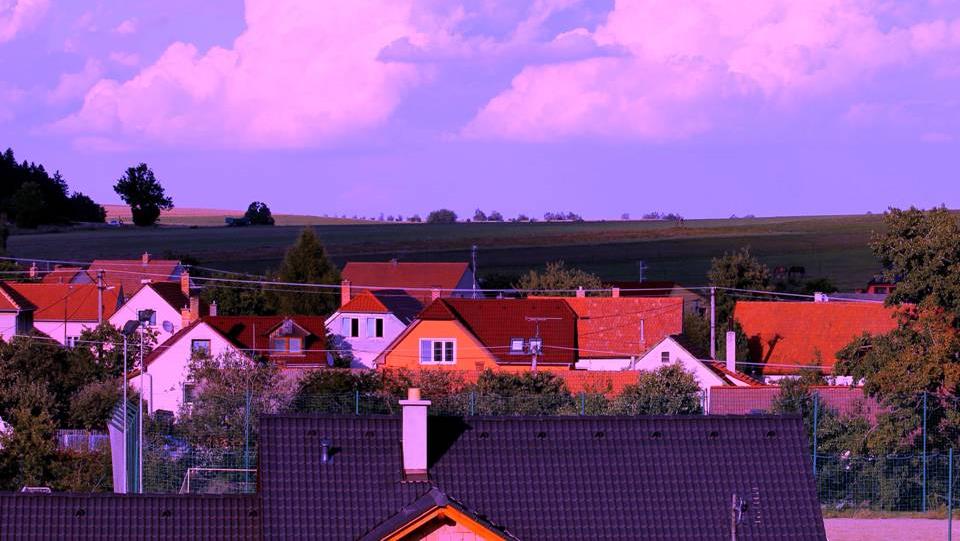 Naše krásné Vysočany. V lednu a únoru nás postihly silné větry a vichřice. Několikrát jsme byli bez elektřiny. Hned za mou zahradou, v mém krásném lesíku to nadělalo spoustu škod, polomy a celé pásy zlomených a pokácených stromů. Podívejte se sami.
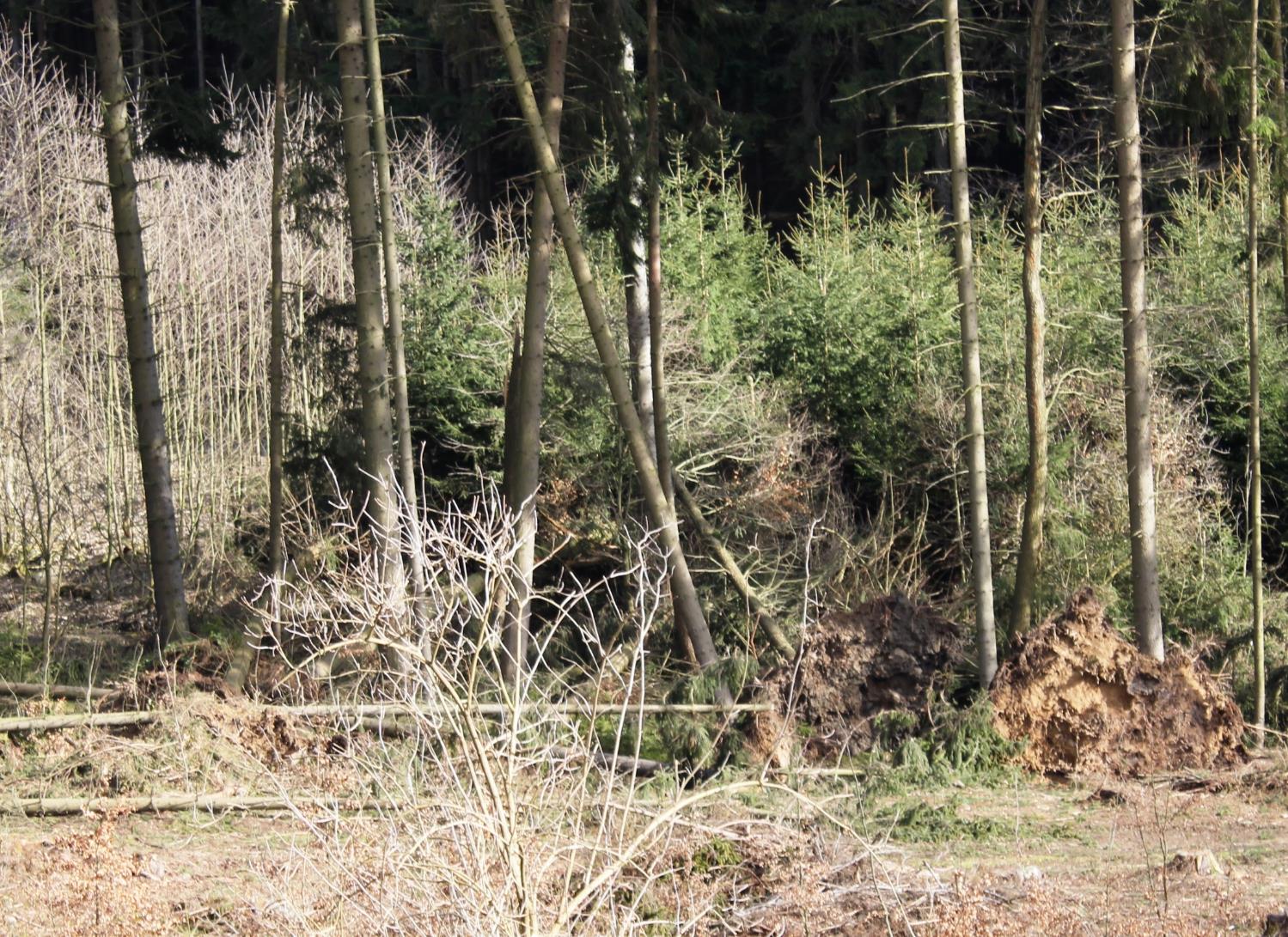 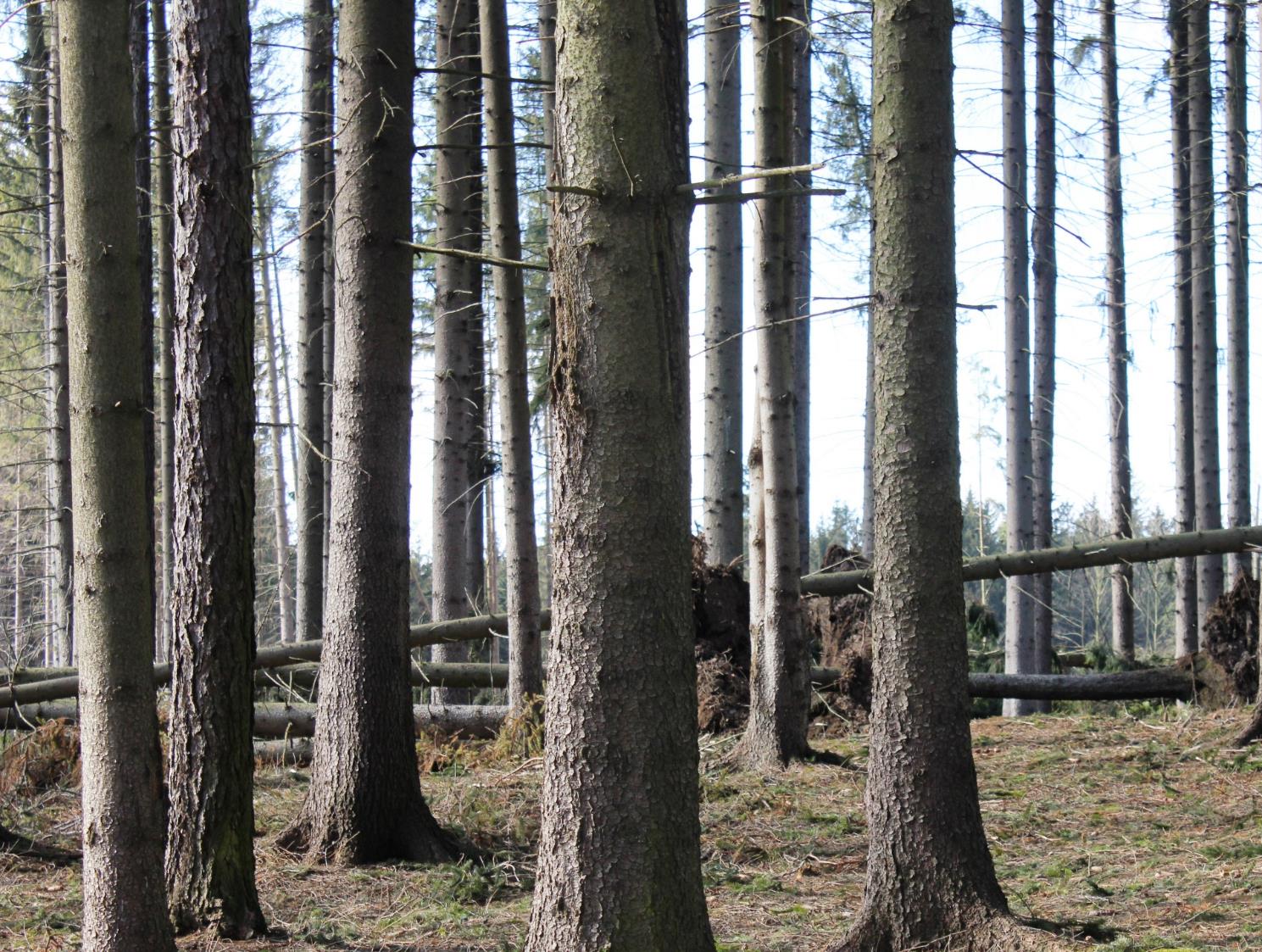 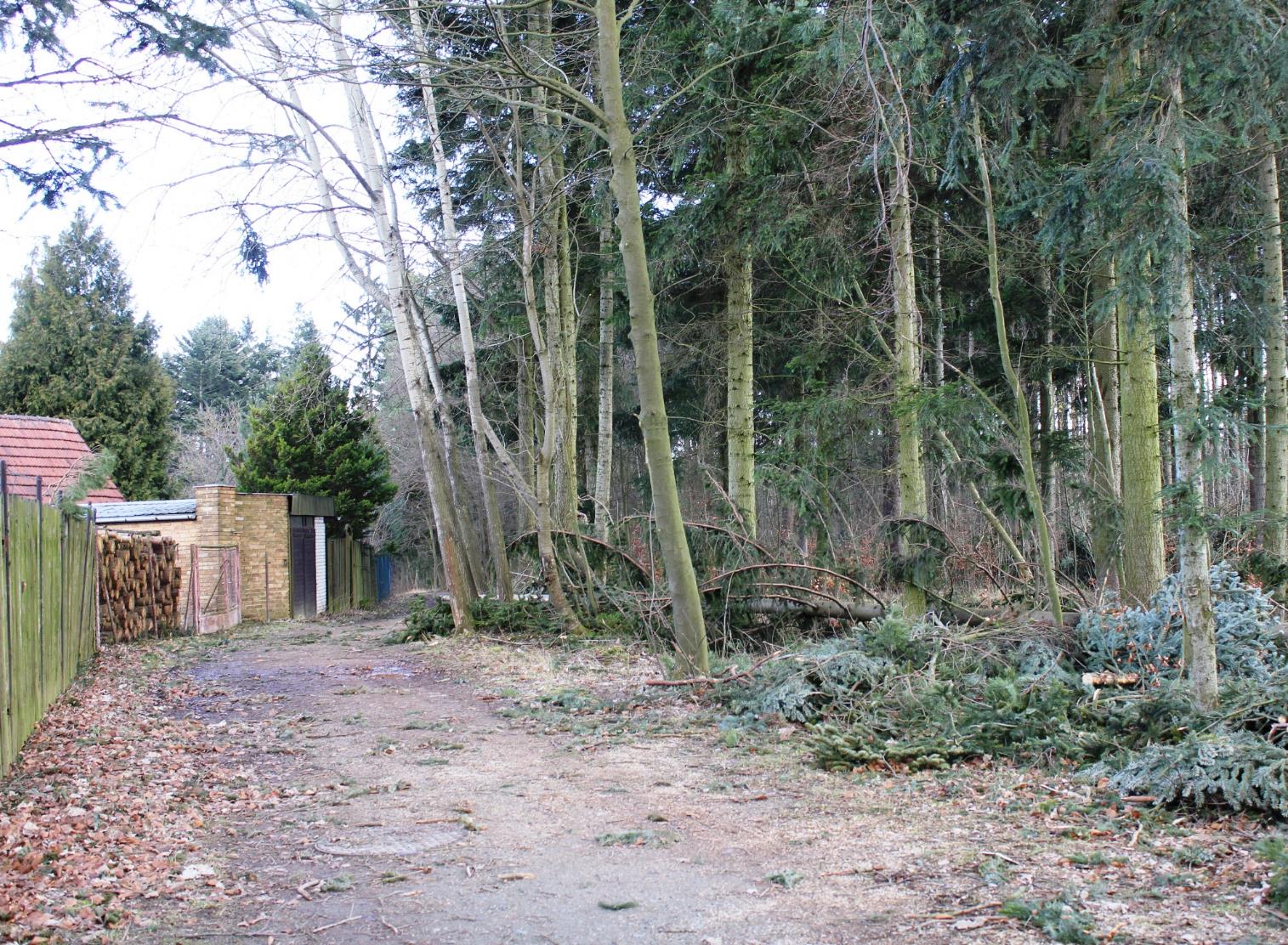 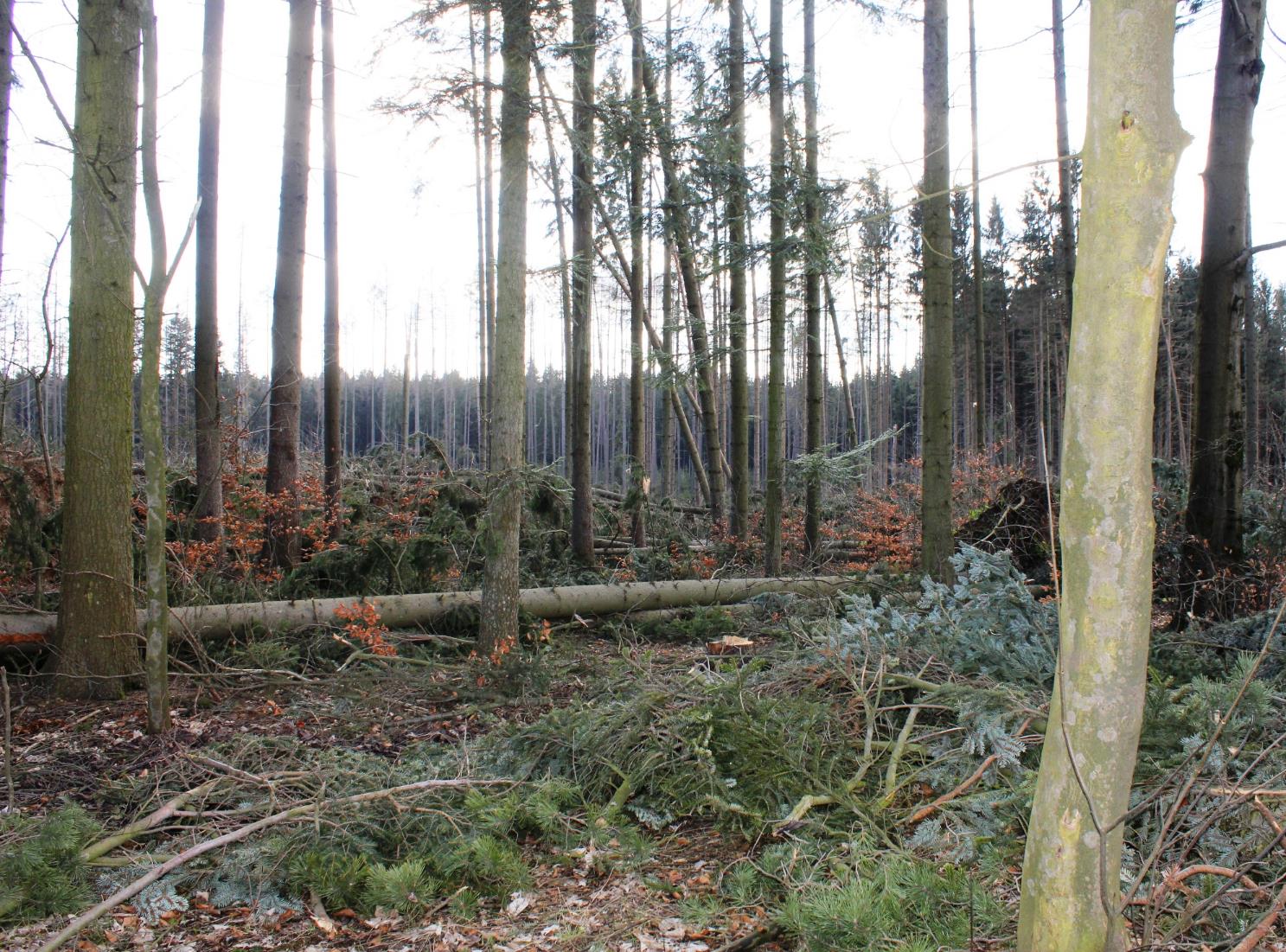 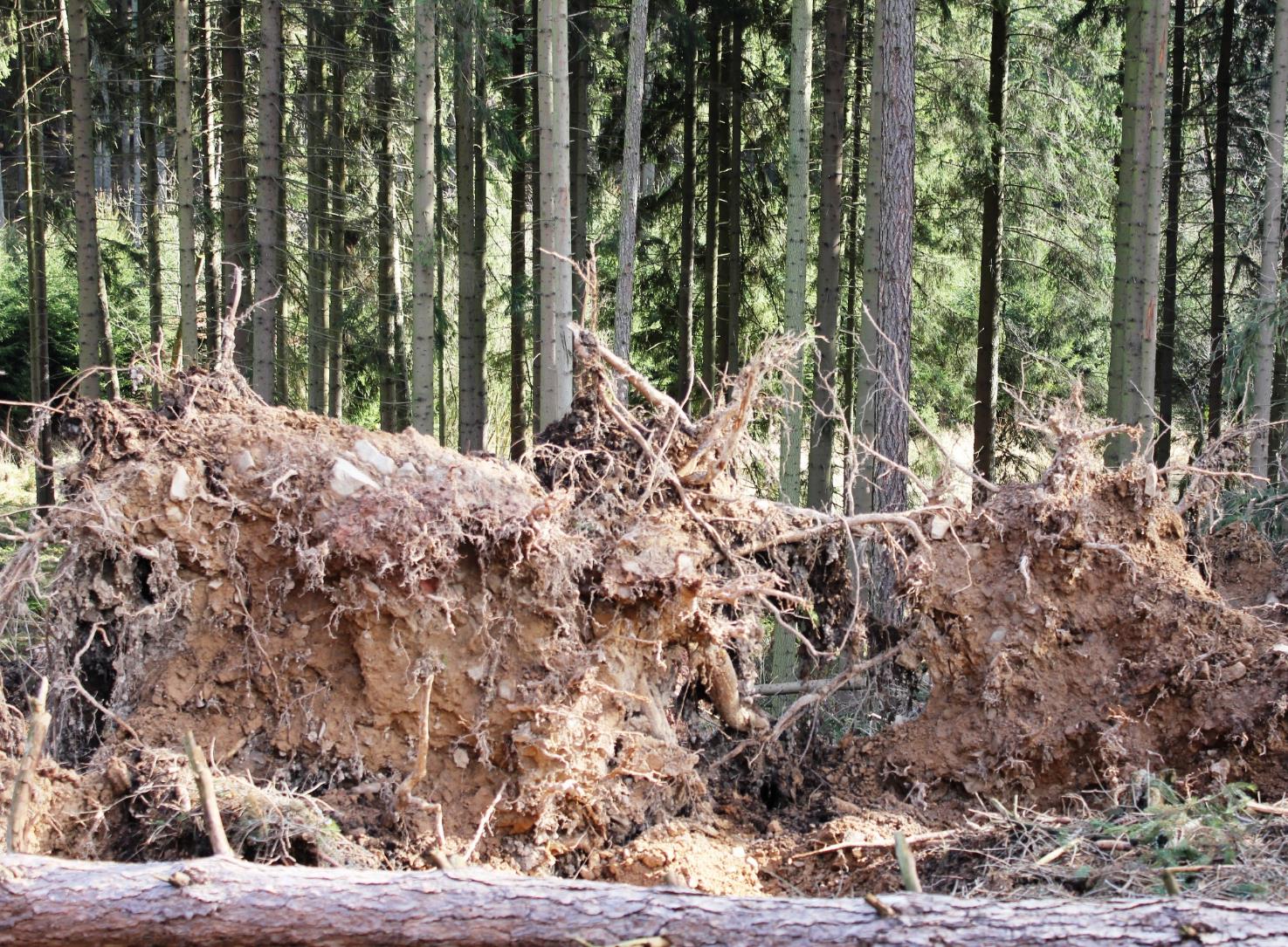 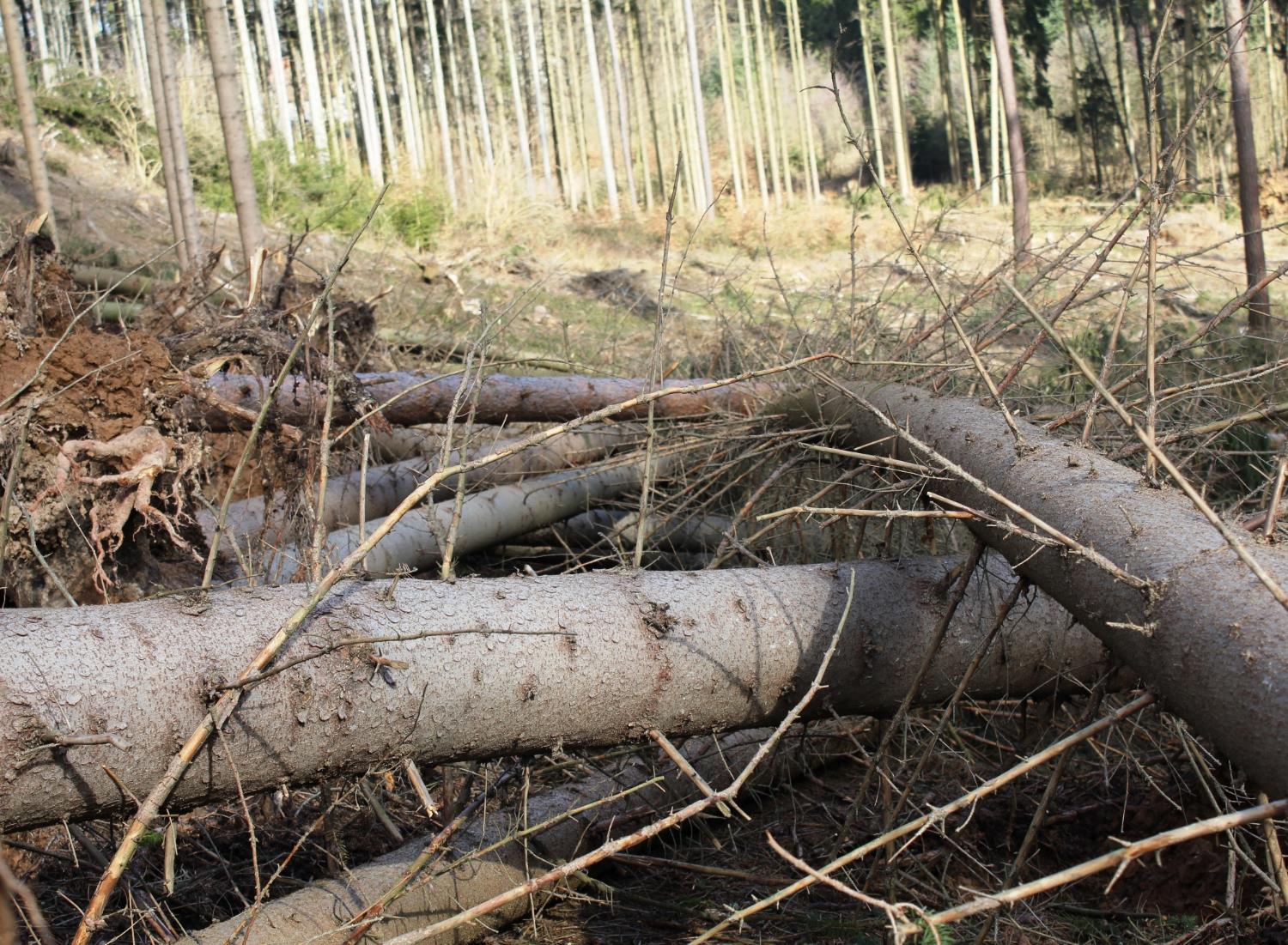 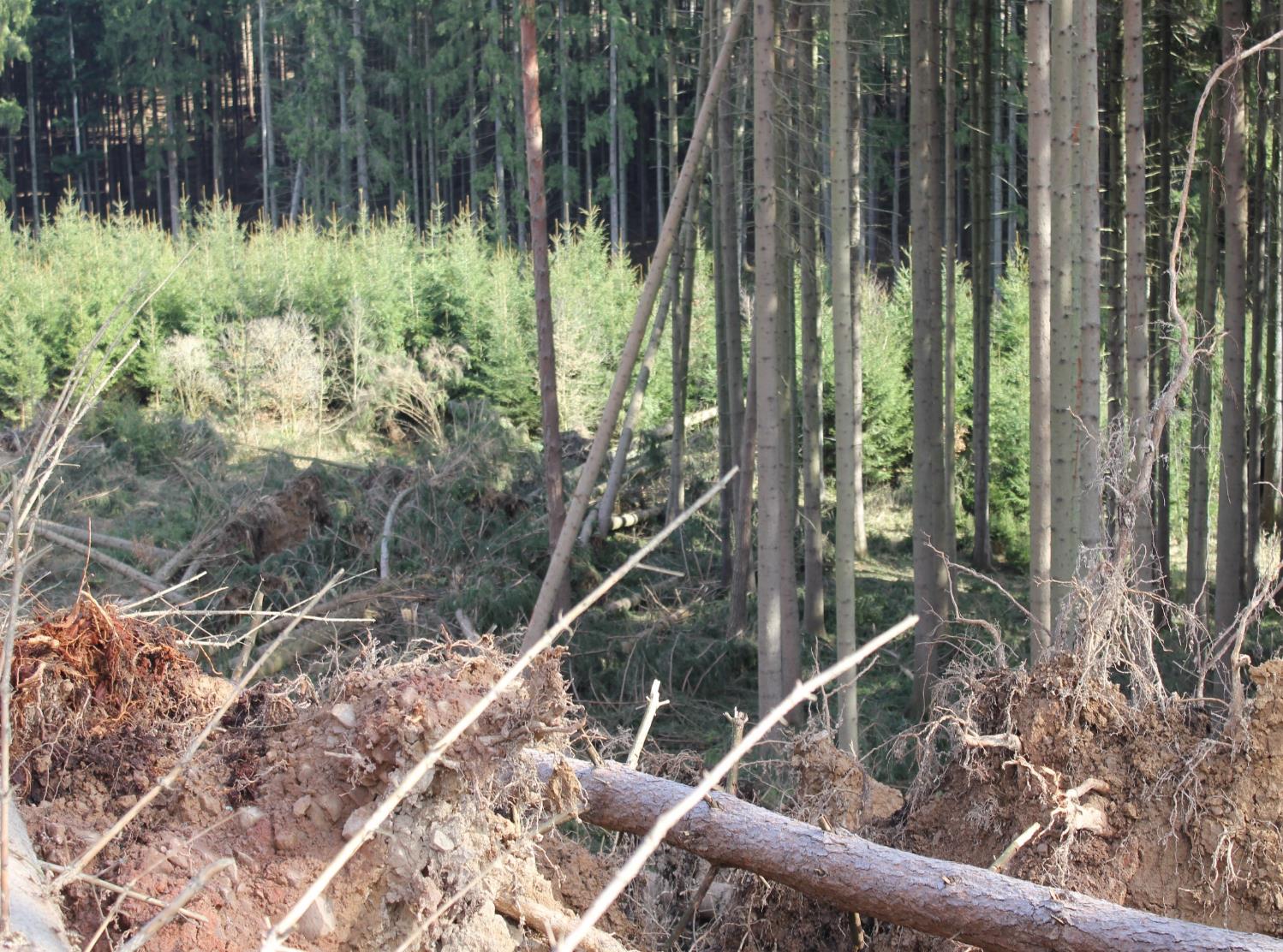 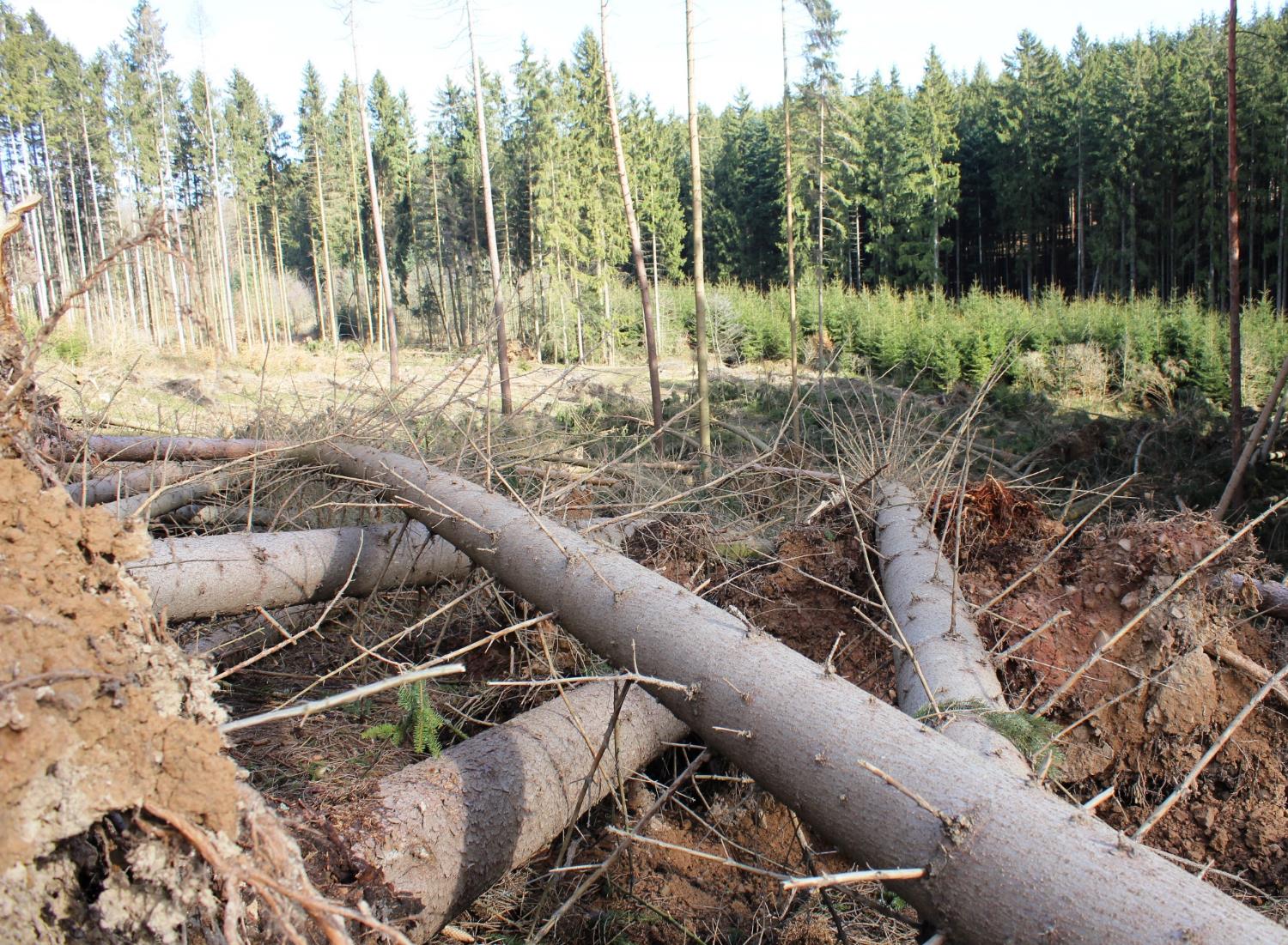 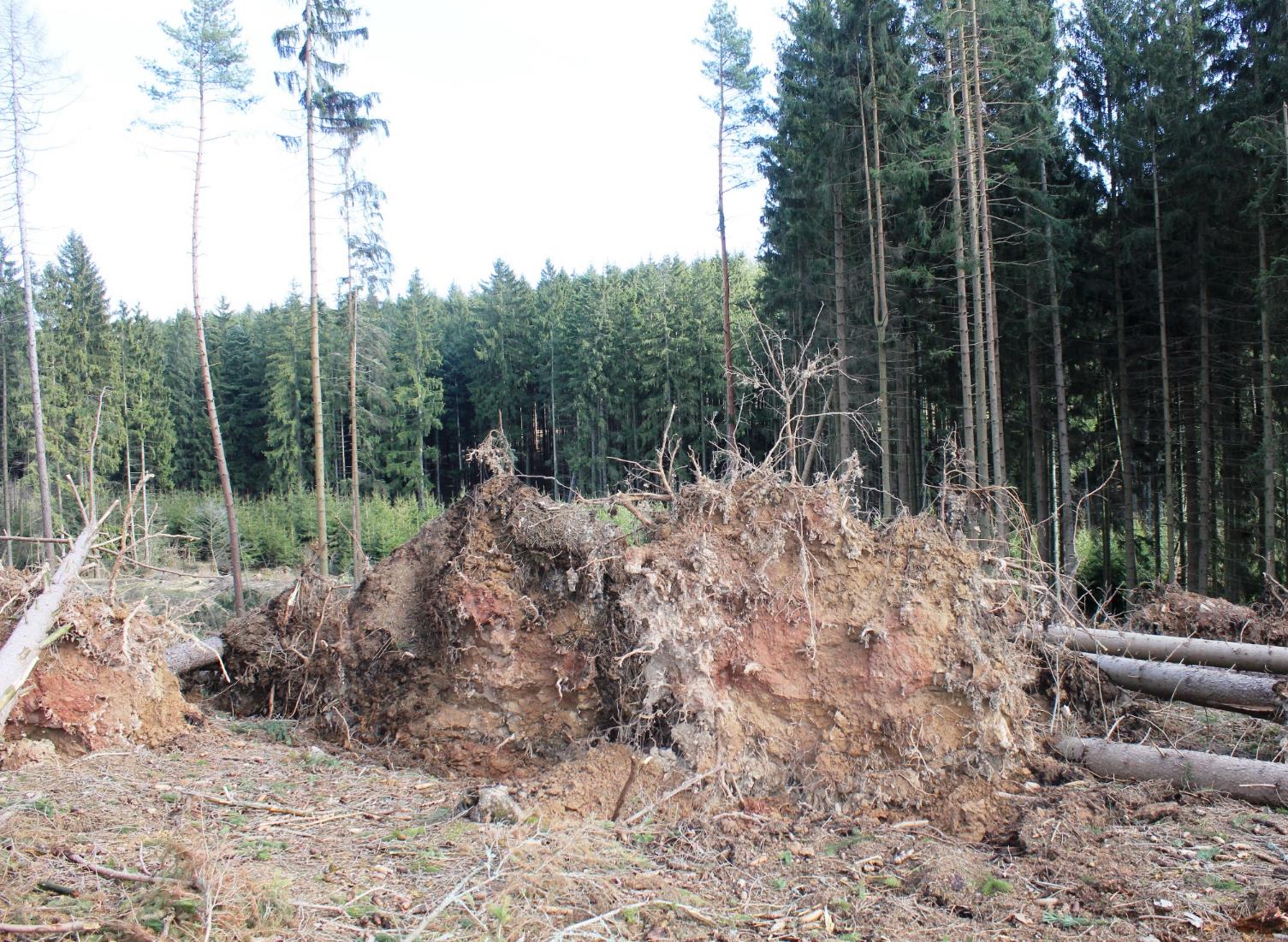 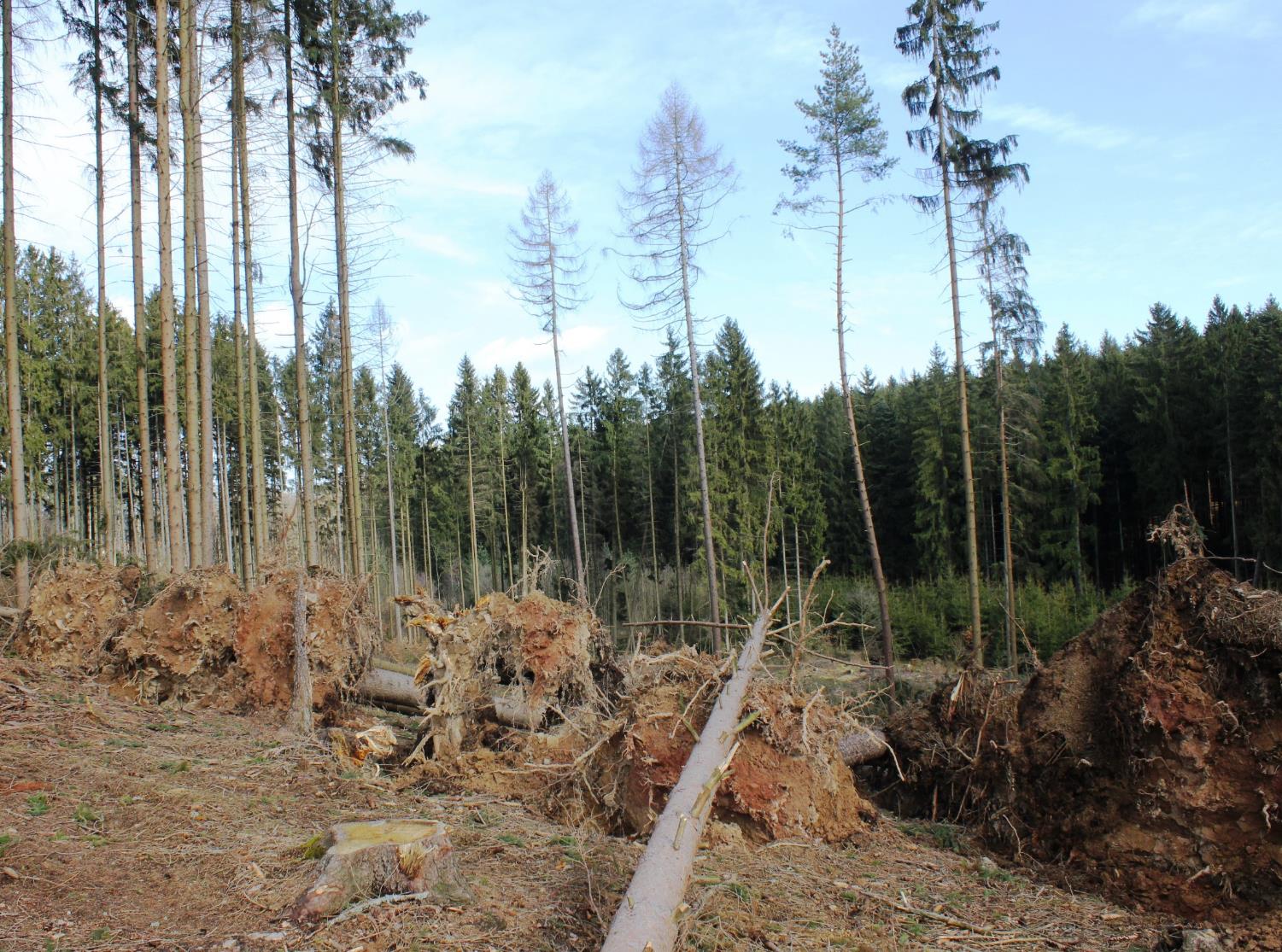 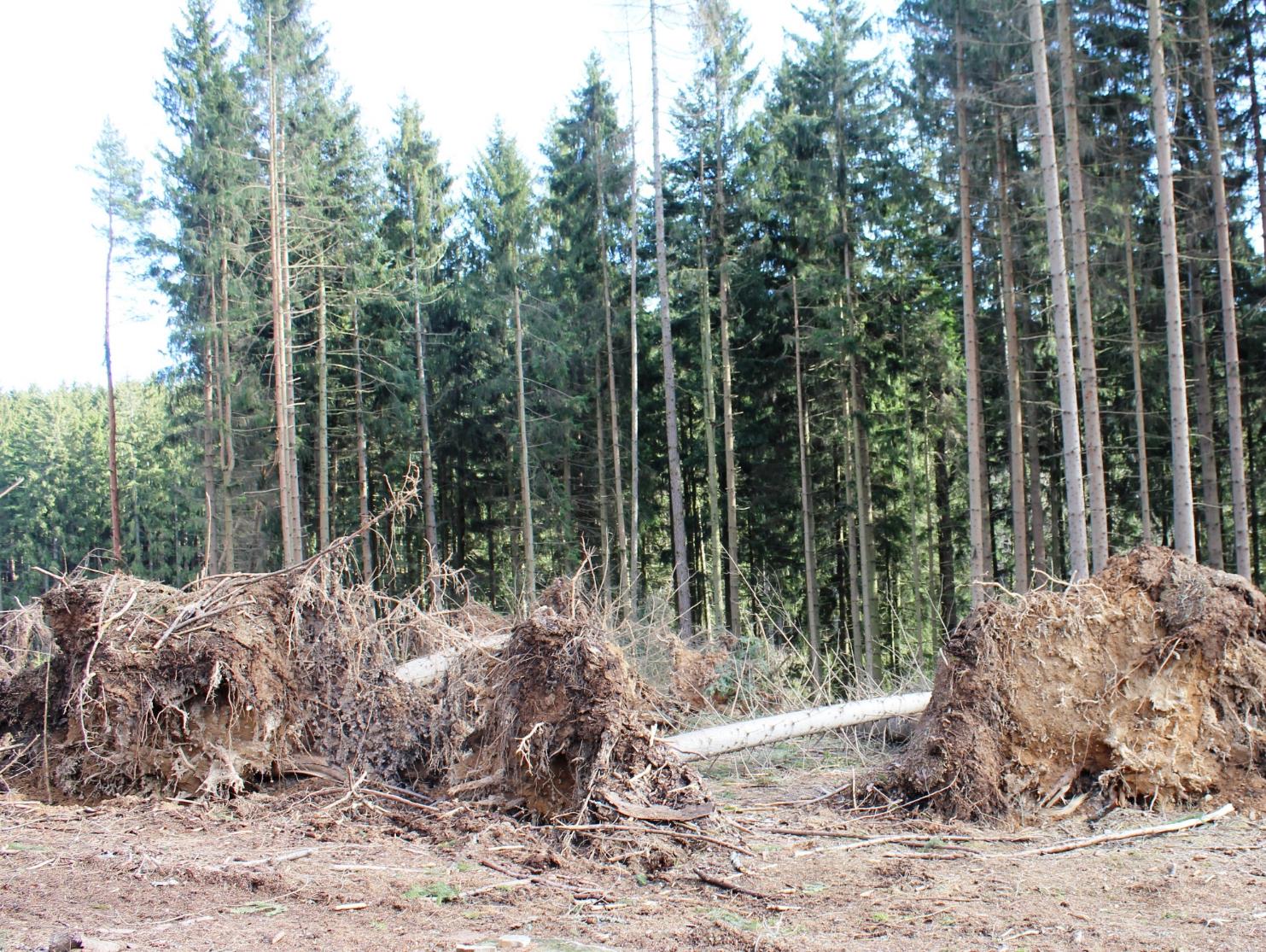 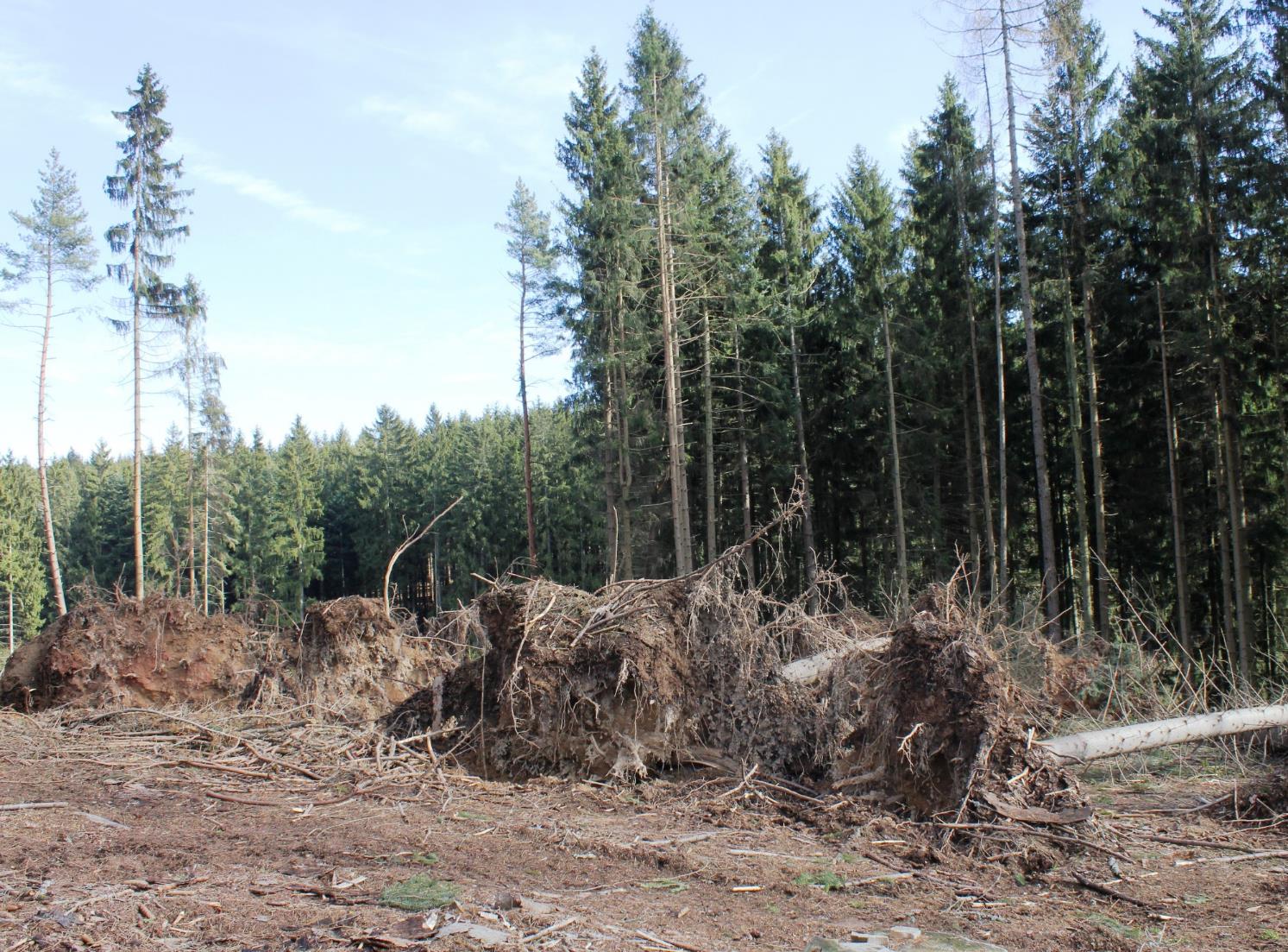 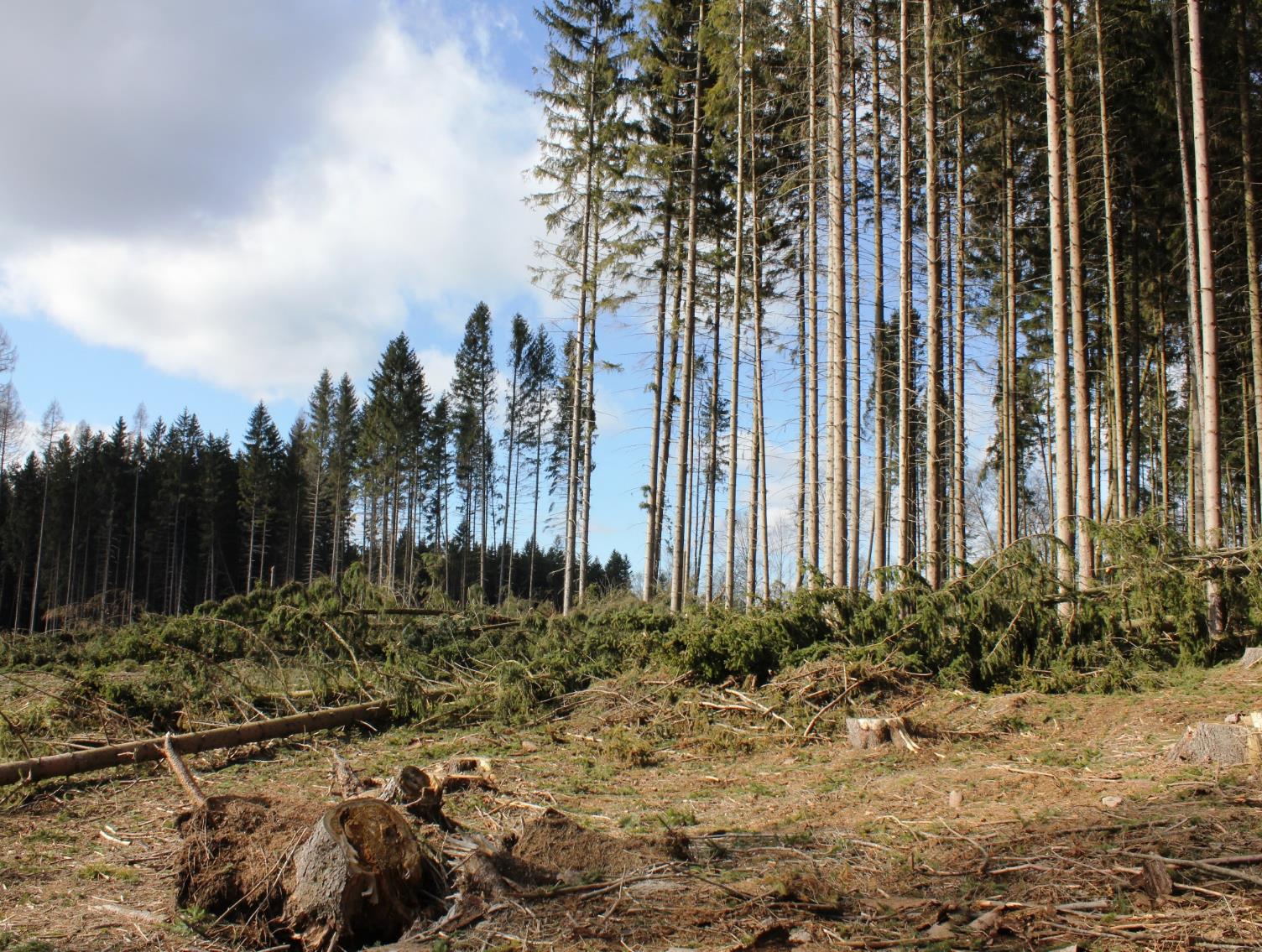 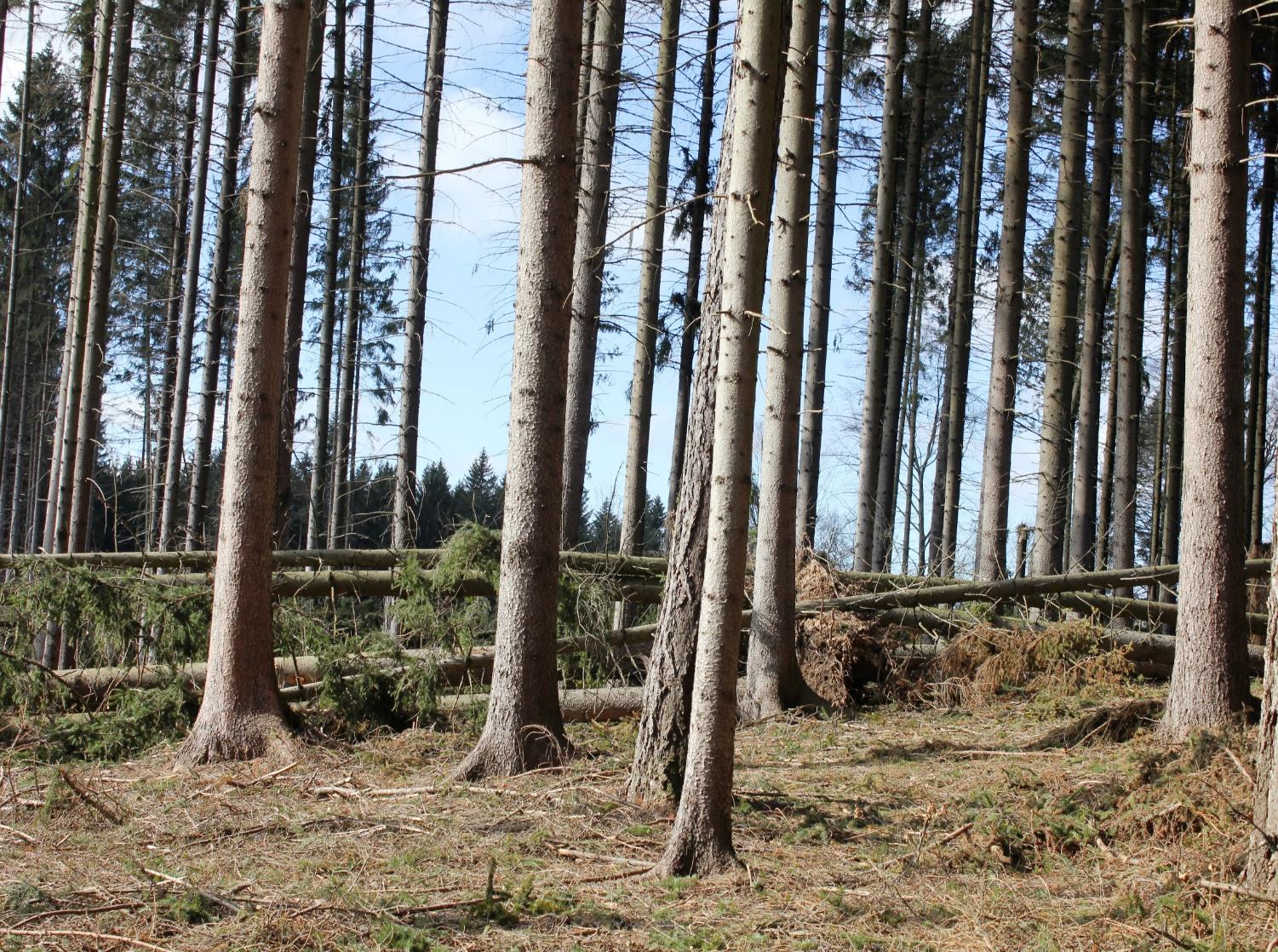 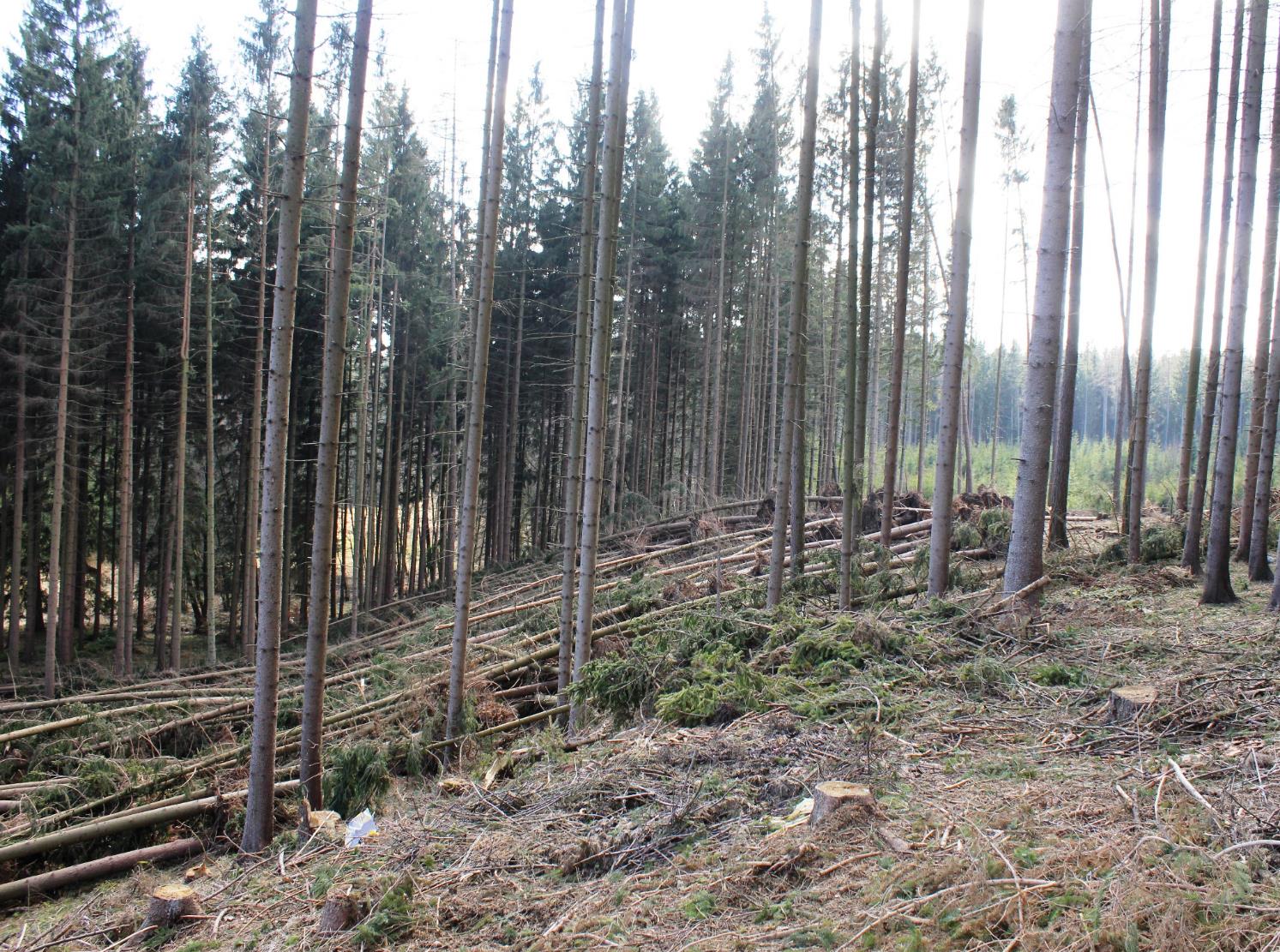 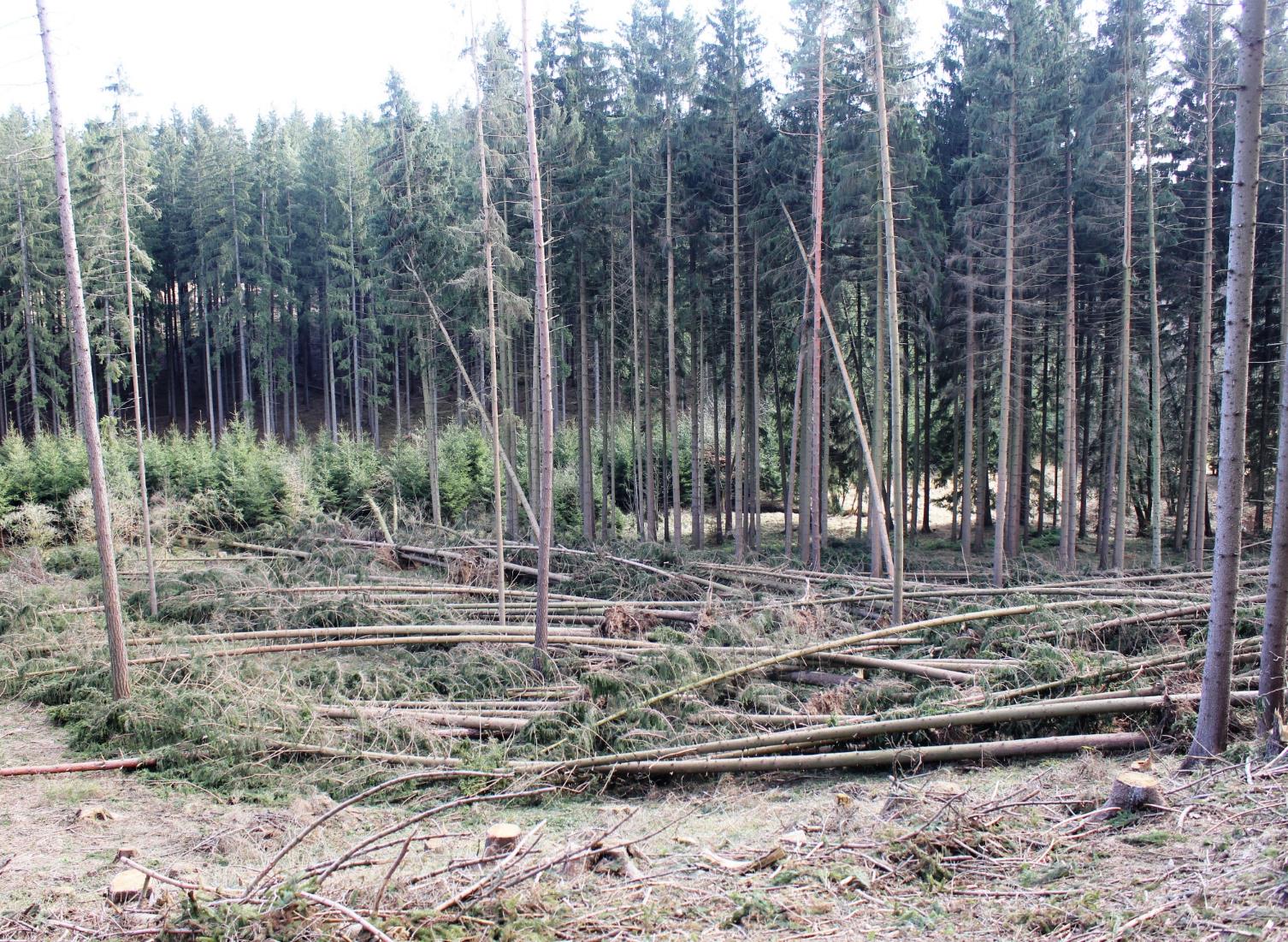 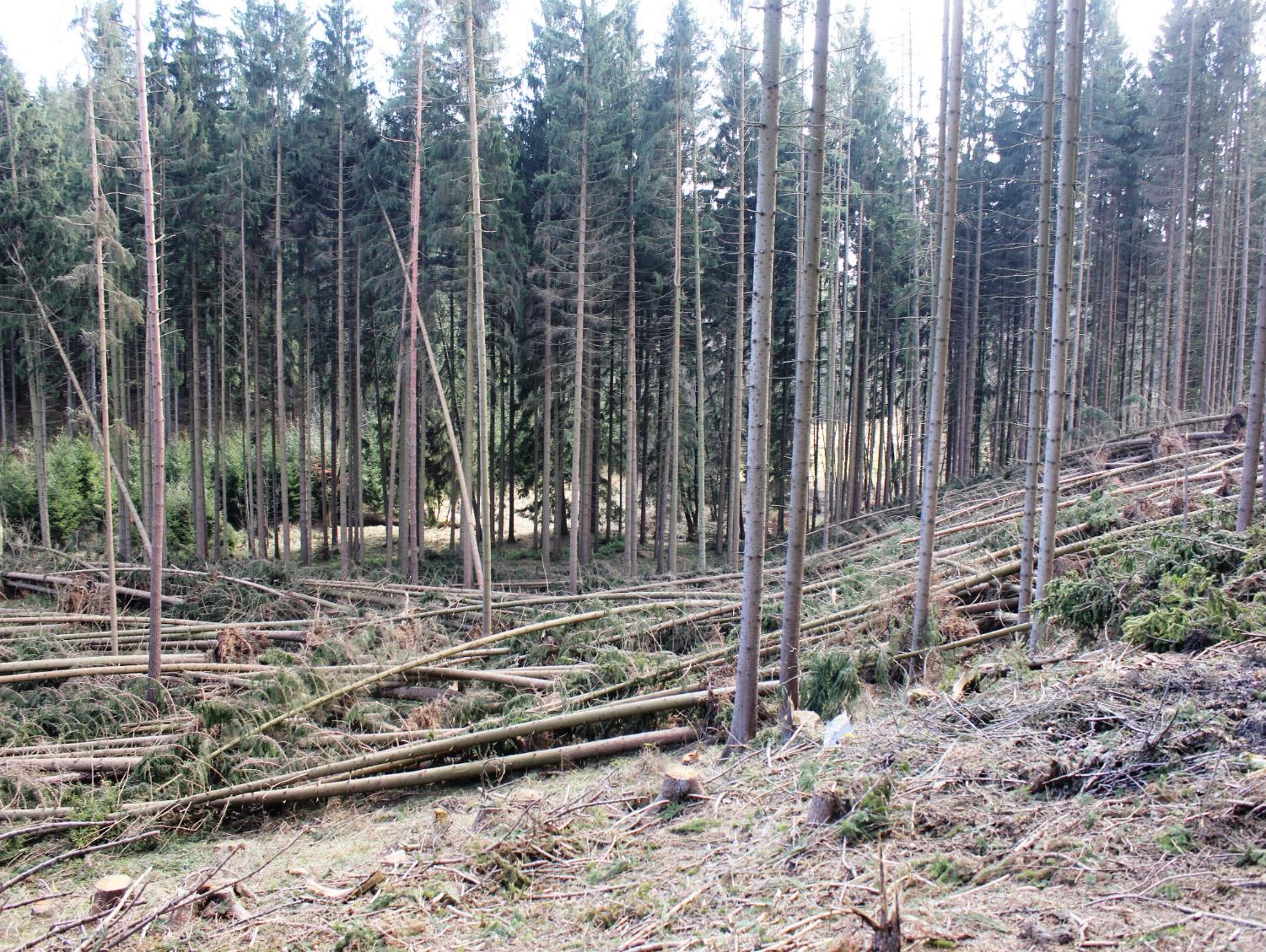 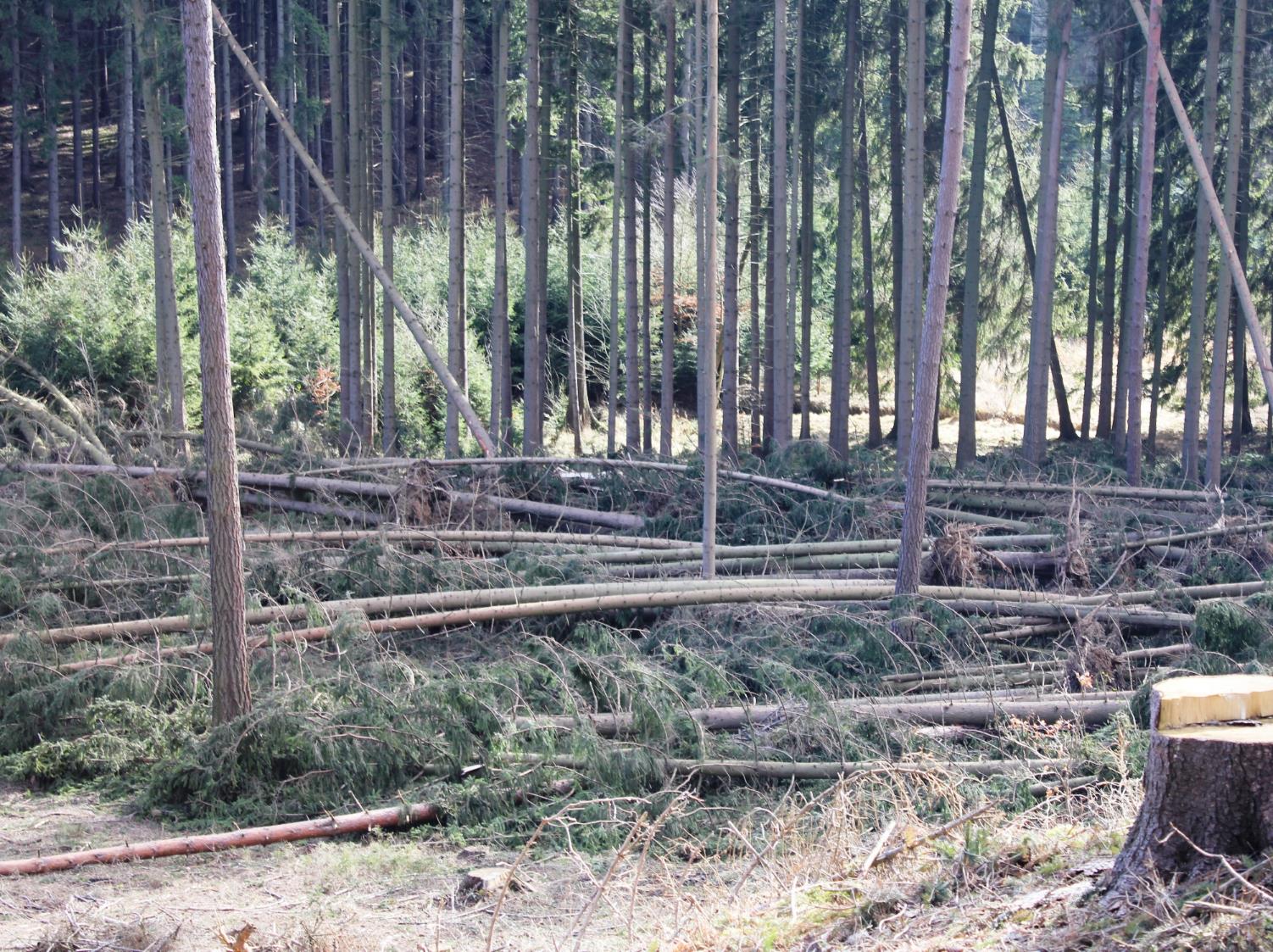 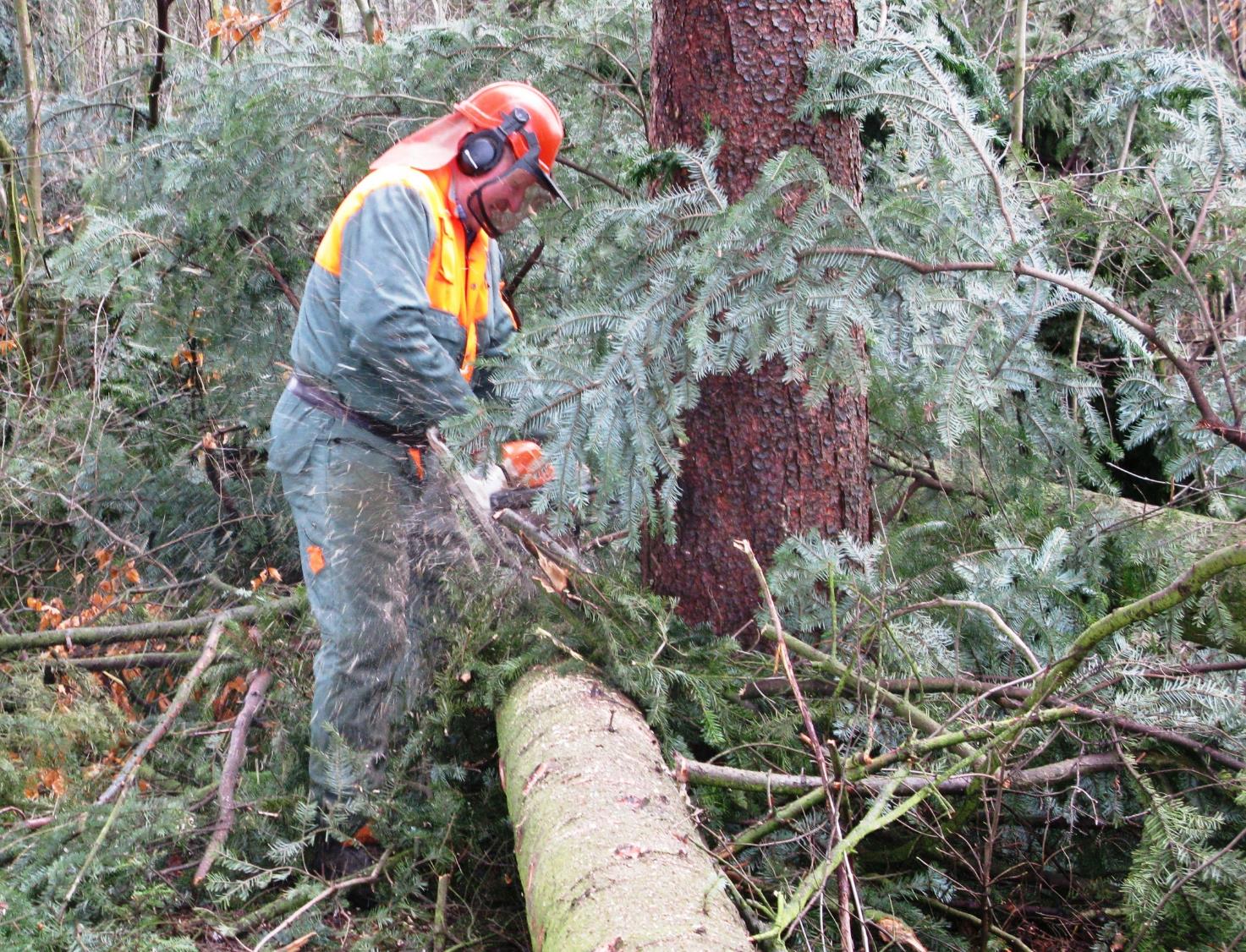 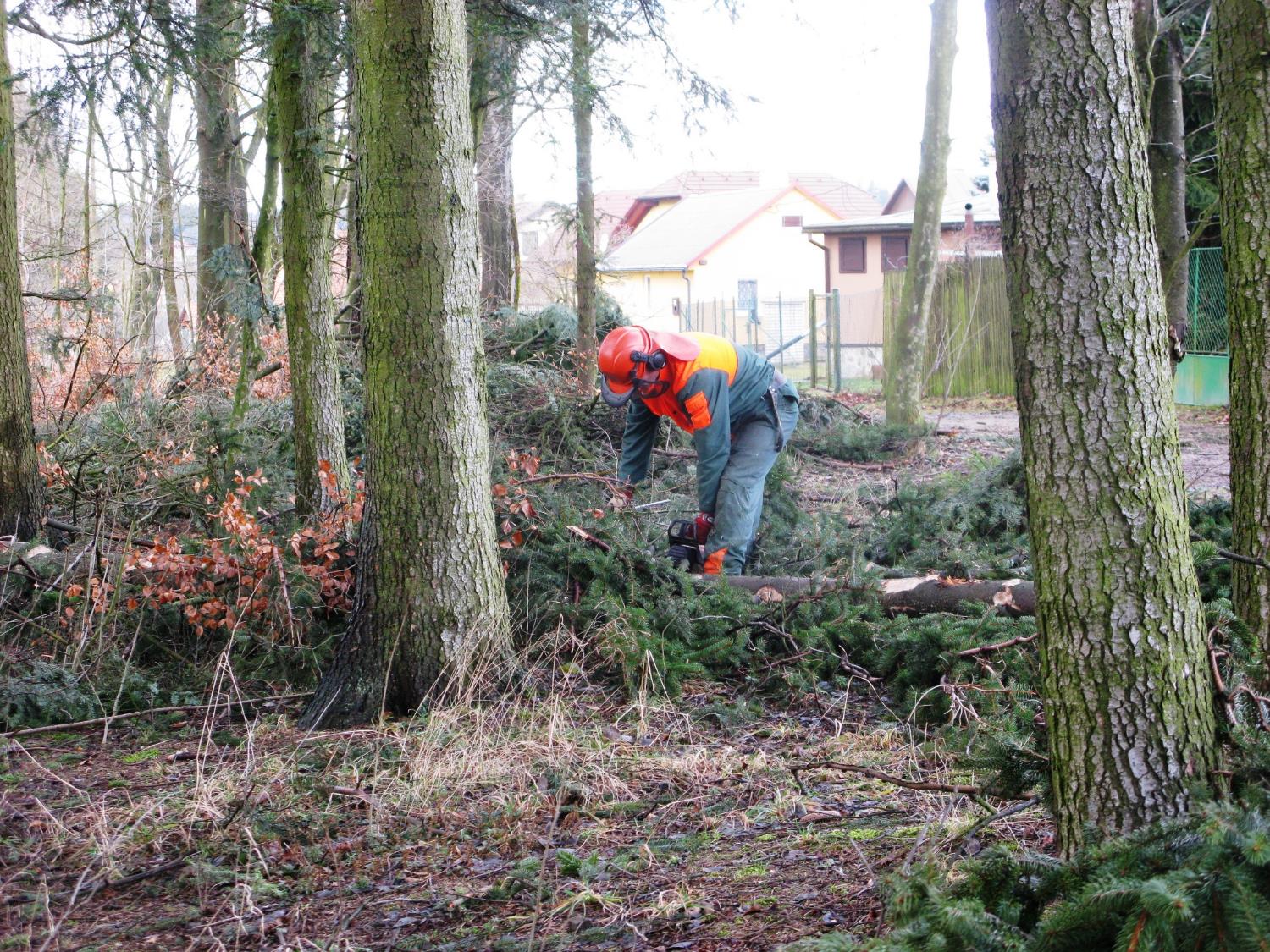 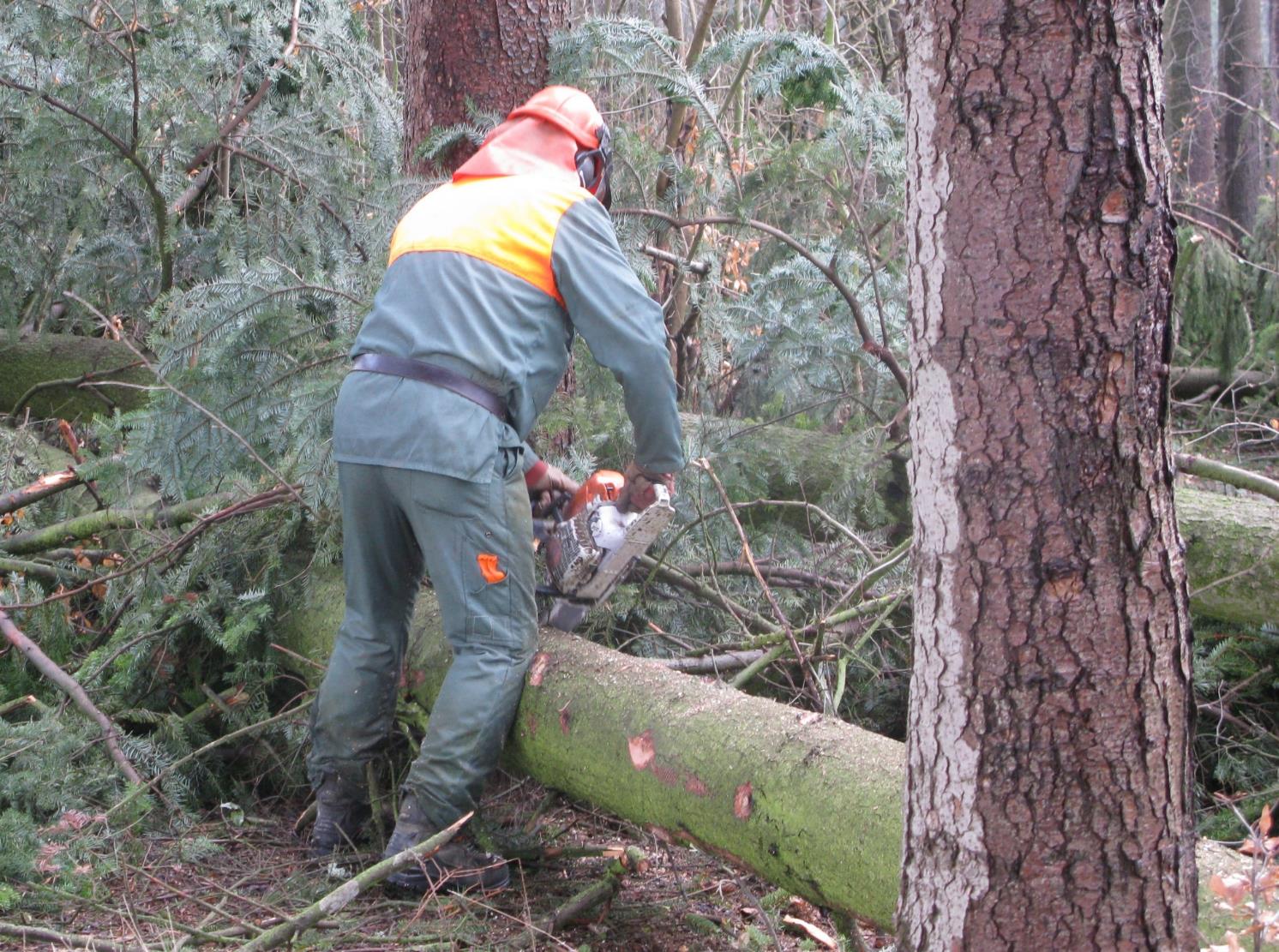 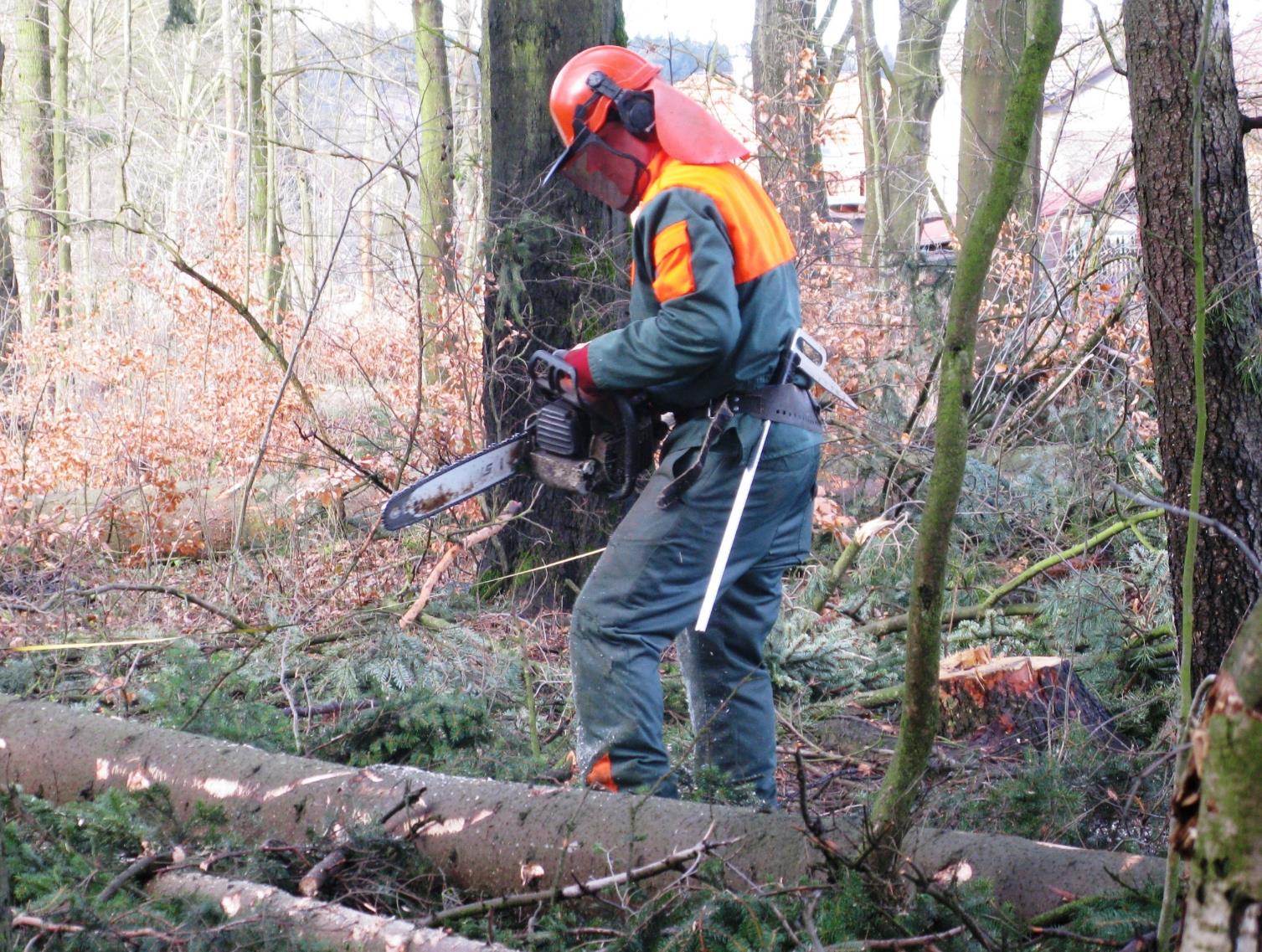 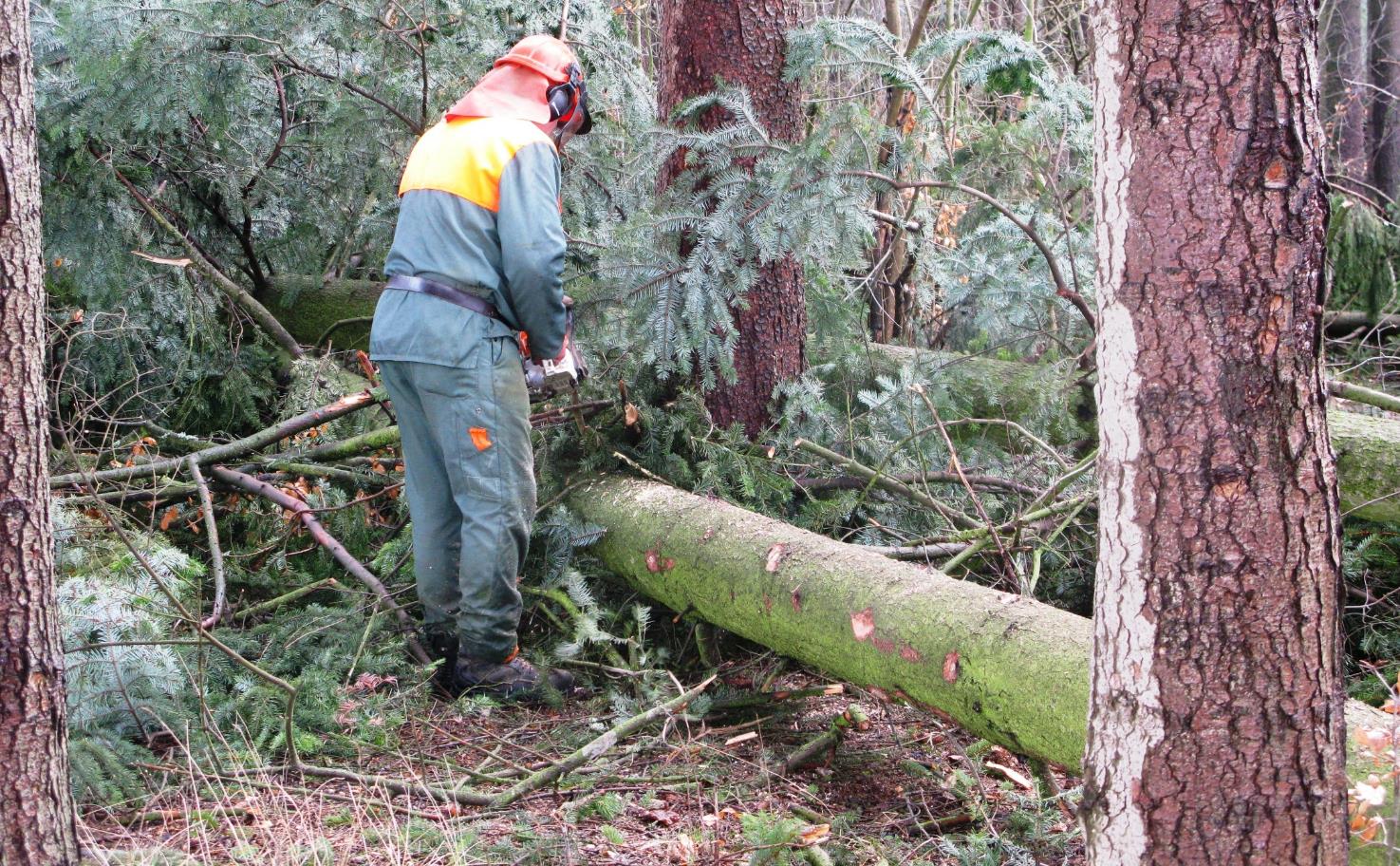 Na pomoc při likvidaci přišli i odborníci ze Svitávky